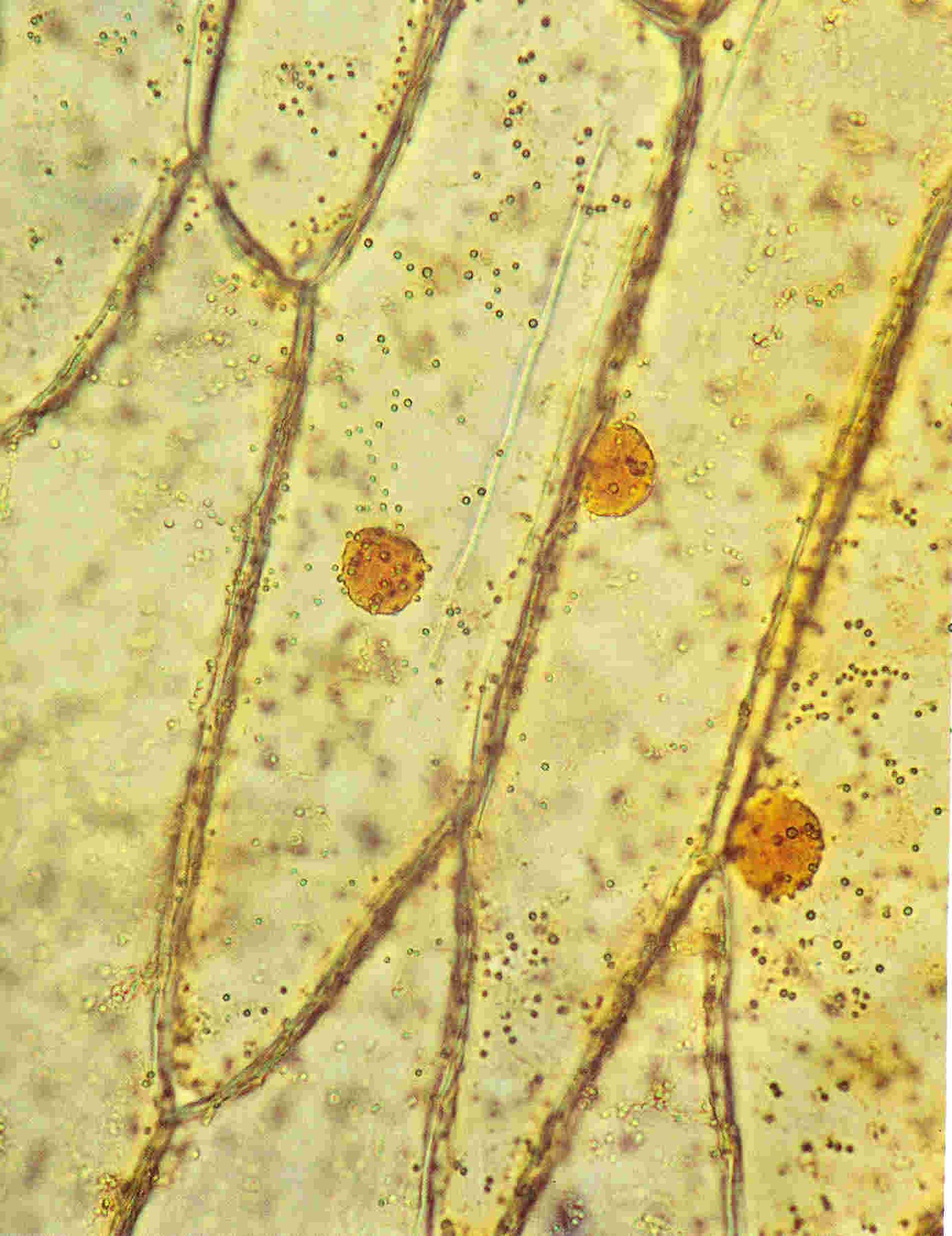 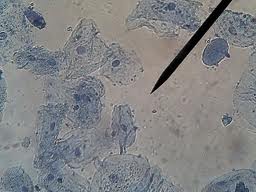 Chapter 4 - CELLS
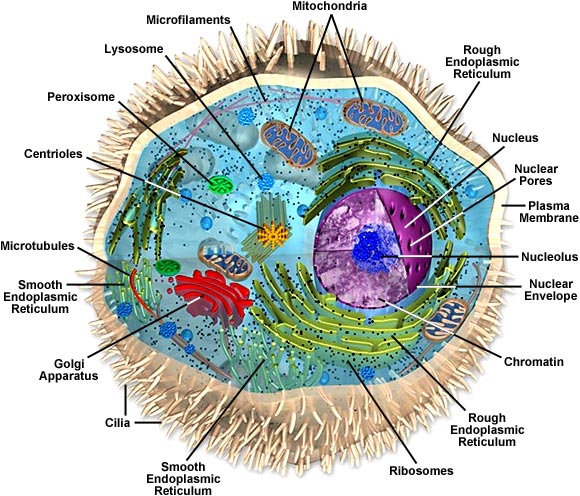 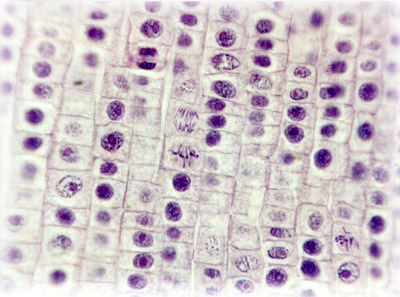 Cell Lab
For each prepared slide 
Draw each cell – remember to draw the field of view and label any structures you can identify.
Cell Membrane, Cell Wall, Cytoplasm, Nucleus, DNA?, Chloroplasts, Central Vacuole 
Record the magnification of each
Make observations of the cells.  Include items such as color, structures, size, etc….
Conclusion:  Write a conclusion paragraph stating similarities and differences in cells.  Why do you see the similarities and differences?
4.2 Prokaryote vs. Eukaryote
Eukaryotic cell
Cell interior is divided into functional compartments, including a nucleus
Prokaryotic cell
Small, simple cells without a nucleus
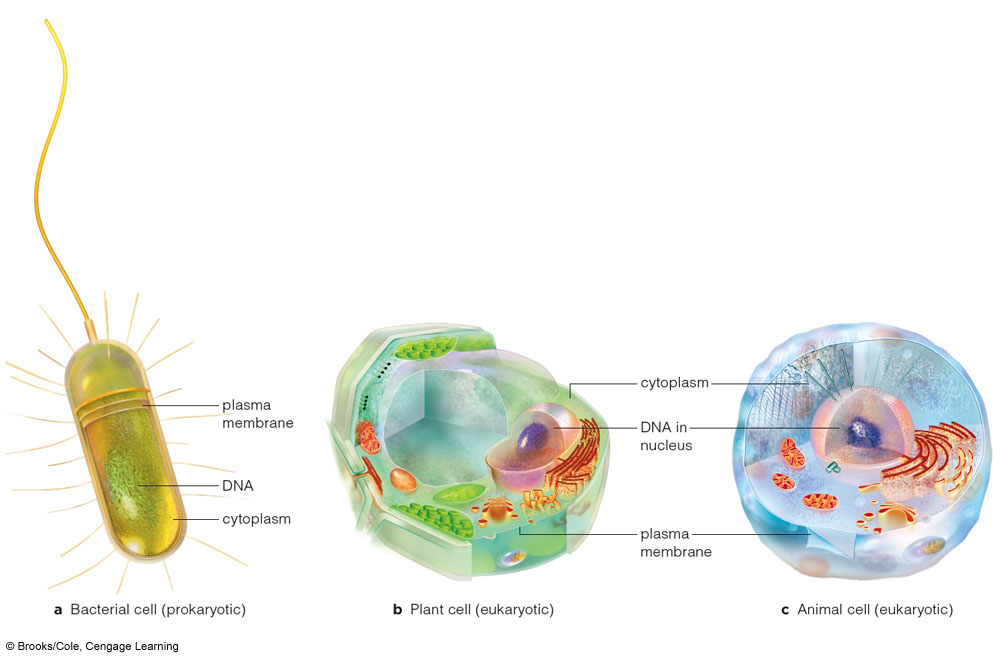 4.1 Cell Theory
Cell Theory
Review Chapter 1 for History of the Microscope
In 1839, Schleiden and Schwann proposed the basic concepts of the modern cell theory
1) All organisms consists of one or more cells
2) A cell is the smallest unit with the properties of life
3) Each new cell arises from division of another, preexisting cell
4) Each cell passes its hereditary material to its offspring
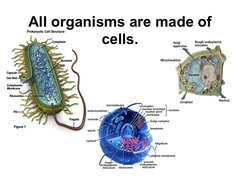 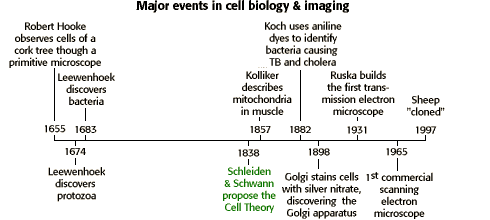 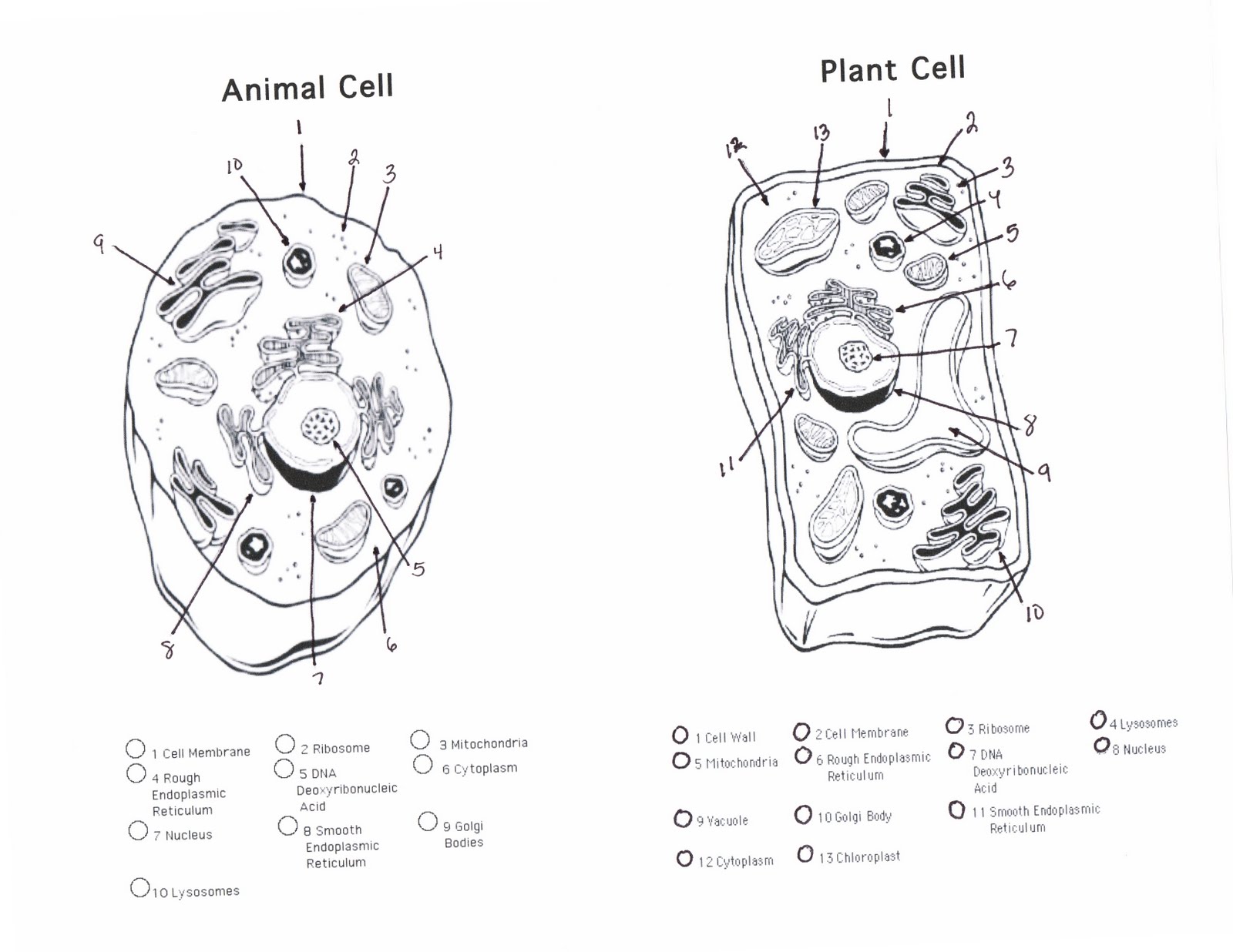 Plant Cell
Animal Cell
Cell Wall cellulose 
Cell Membrane
Ribosomes
Lysosome 
Mitochondria 
Rough E.R. 
Nucleolus 
Nucleus 
Central Vacuole 
Golgi Apparatus 
Smooth E.R.
Cell Membrane lipid bilayer
Ribosomes 
Mitochondria
Rough Endoplasmic Reticulum
Nucleolus
Cytoplasm
Nucleus 
Smooth Endoplasmic Reticulum 
Golgi Apparatus 
Lysosome
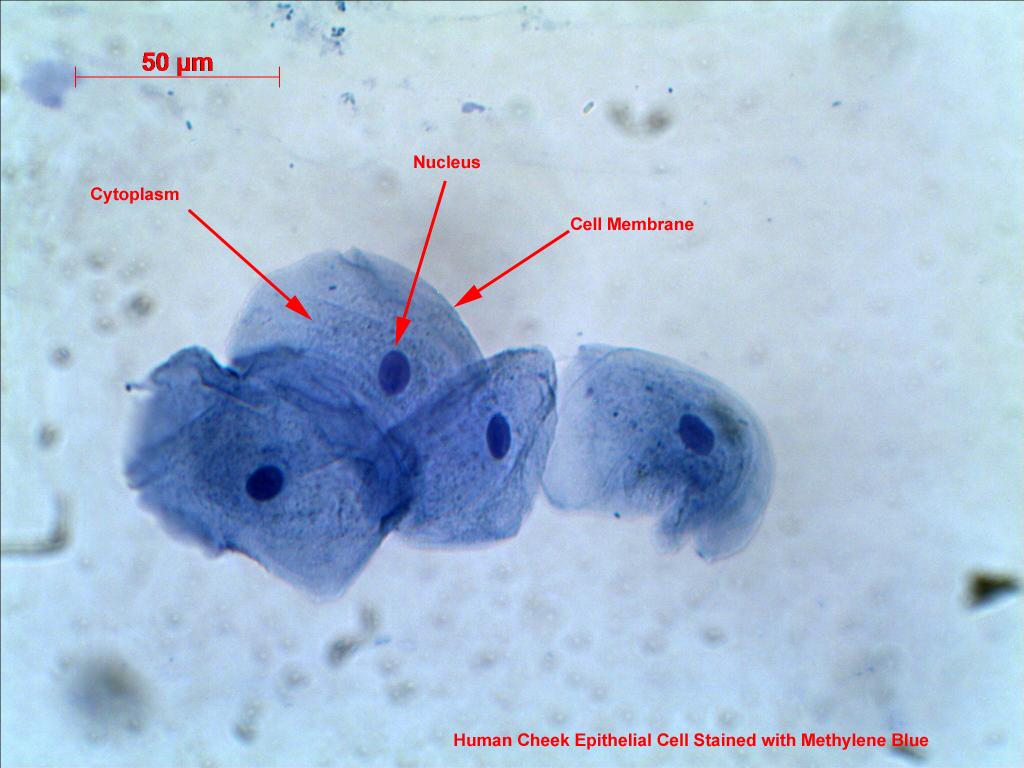 Animal vs Plant Cells Lab Review
Cheek
40x
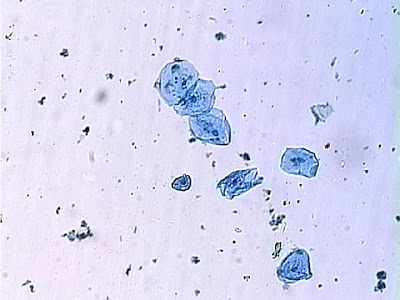 Cell membrane
Cytoplasm
Nucleus
Bacteria?
Onion
40x
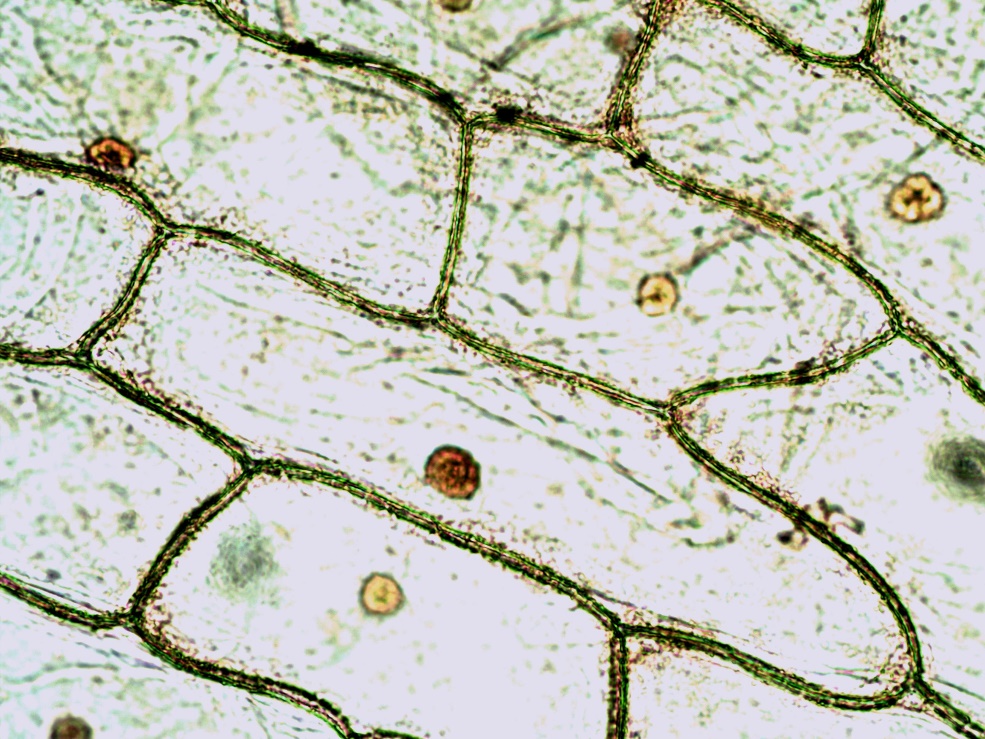 Cell membrane
Cell Wall
Cytoplasm
Nucleus
DNA
Nucleolus
Elodia
40x
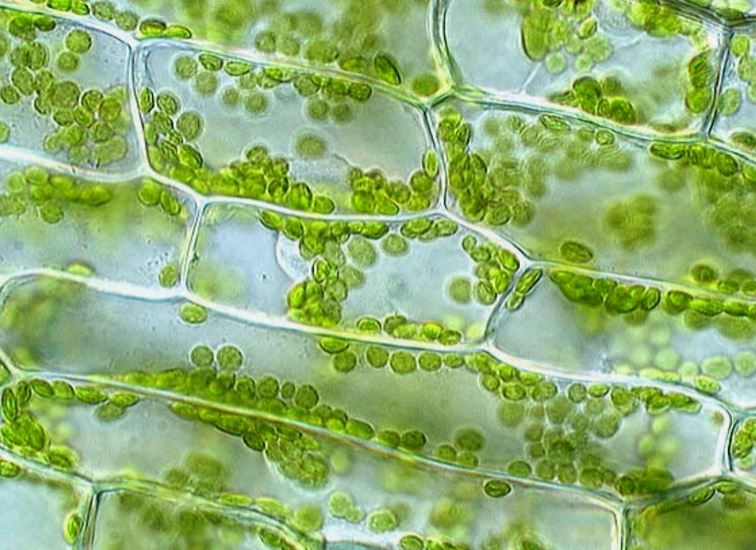 Cell membrane
Cytoplasm
Cell wall
Chloroplasts
Central vacuole
Go to Cells Alive and explore: Eukaryotic Cells (Animal & Plant)
Prokaryotic Cells (Bacteria)
Use this site to complete the 
Cell Structure and Function Chart
https://www.cellsalive.com/
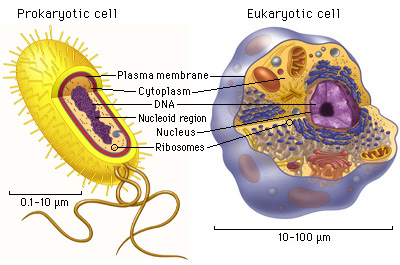 Analysis Questions:

4.   
	If ___________ then ___________ because _________.

Why does the growth rate of a cell slow down as it gets larger?

Material transport, efficiency, etc.

How does cell division affect the cell’s ability to absorb material for growth?

Limits to cell size and how efficient they can be.
Cell Size
Surface-to-volume ratio restricts cell size by limiting transport of nutrients and wastes.
The larger the cell size the more work each parcel of surface area has to complete for more volume.
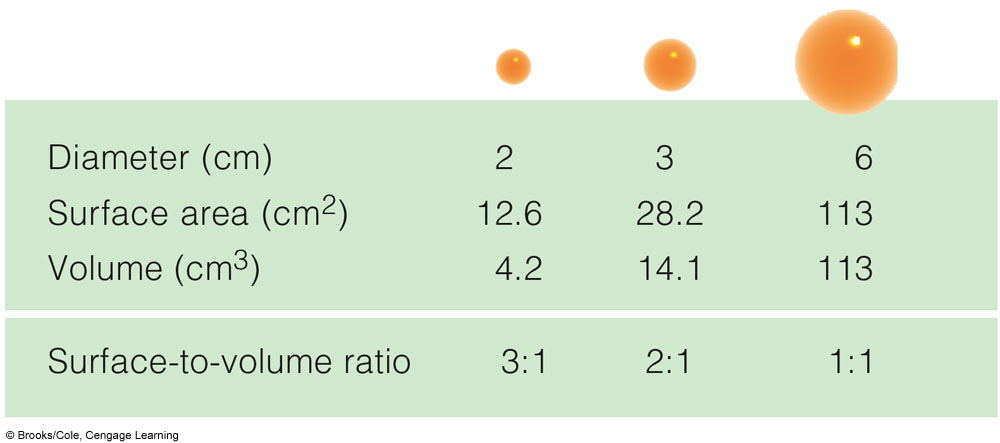 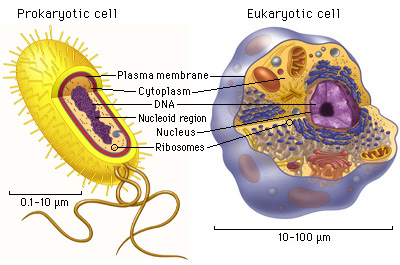 4.2 What is a cell?
“Smallest unit of life”
All cells have: 
1) Plasma membrane 
		Controls substances passing in and out of the cell
2)  DNA containing region
Nucleus in eukaryotic cells
Nucleoid region in prokaryotic cells
3) Cytoplasm 
		 A semifluid mixture containing cell components
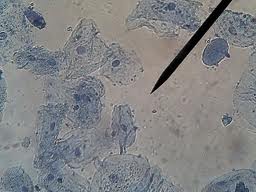 Lipid bilayer
Lipid bilayer
A double layer of phospholipids organized with their hydrophilic heads outwards and their hydrophobic tails inwards
Many types of proteins embedded or attached to the bilayer carry out membrane functions
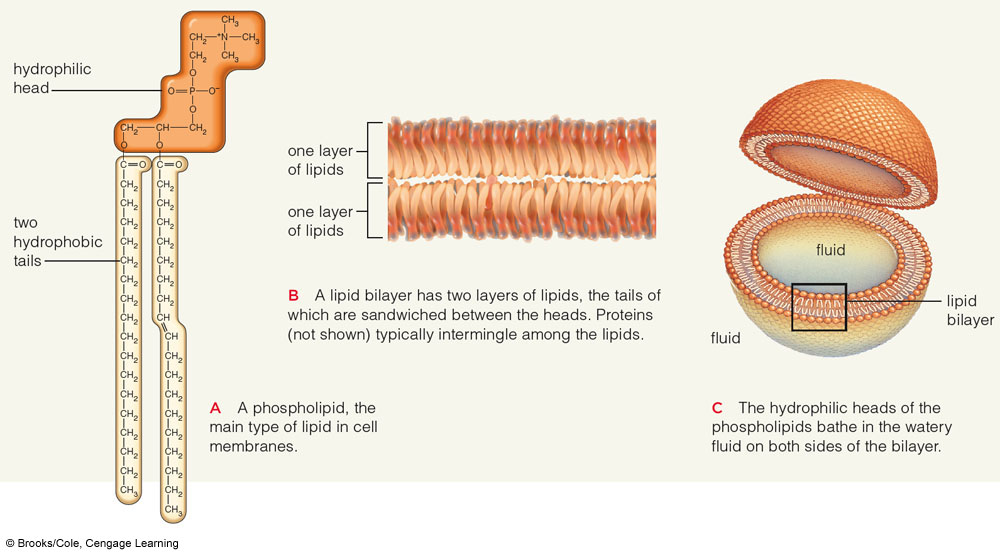 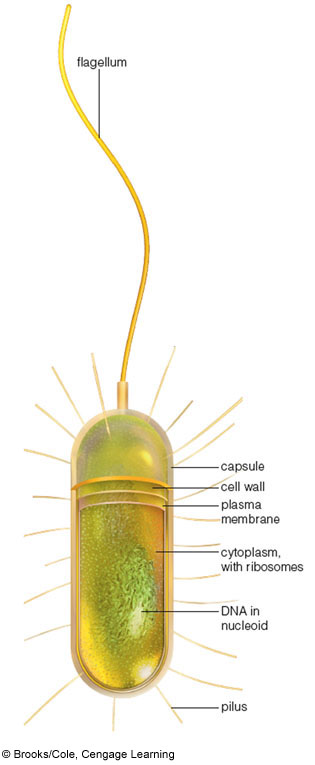 4.4 Prokaryote
Cell wall surrounds the plasma membrane
Made of peptidoglycan (in bacteria) or proteins (in archaea) and coated with a sticky capsule

Flagellum for motion

Pili help cells move across surfaces
Sex pilus aids in sexual reproduction
4.5 Microbial mobs
Although prokaryotes are all single-celled, few live alone
Biofilm
Single-celled organisms sharing a secreted layer of polysaccharides and glycoproteins
May include bacteria, algae, fungi, protists, and archaeans
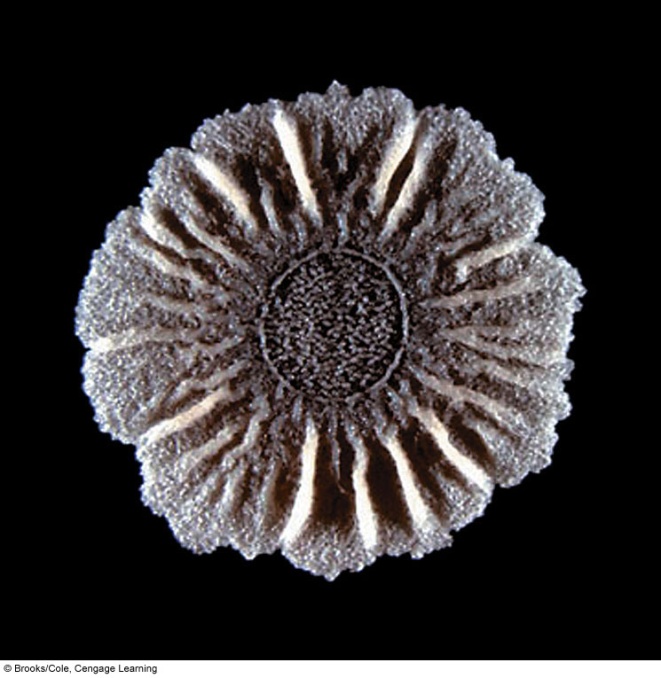 4.6 Eukaryotic Cells
Eukaryotic (“true nucleus”)  carry out metabolism inside membrane-enclosed organelles
Organelle =  structure that carries out a specialized function within a cell
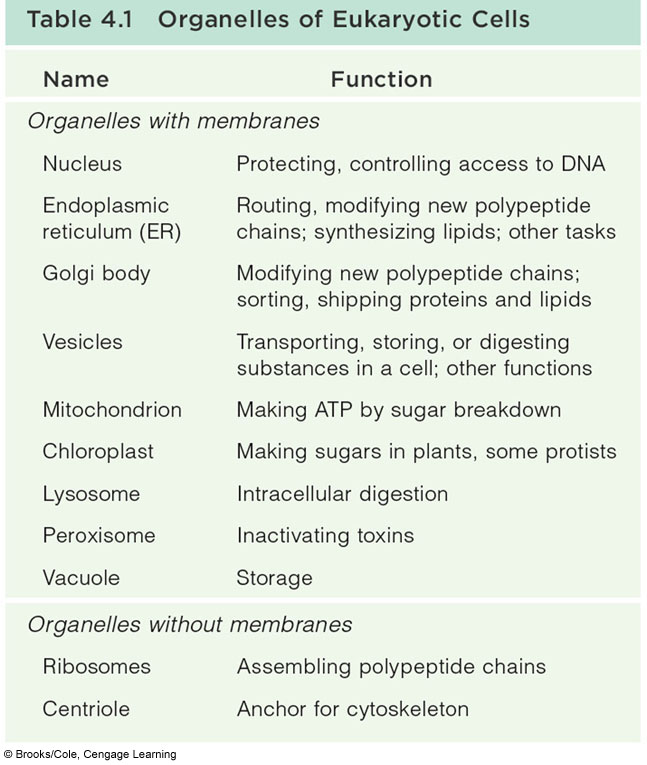 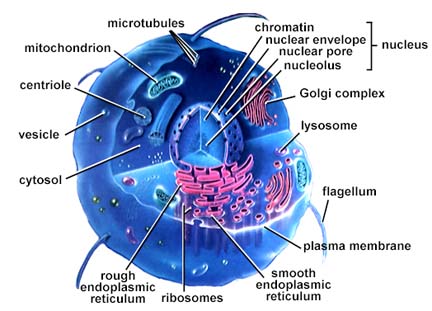 4.7 A Eukaryote – plant cell pg. 63
A Eukaryote – animal cell
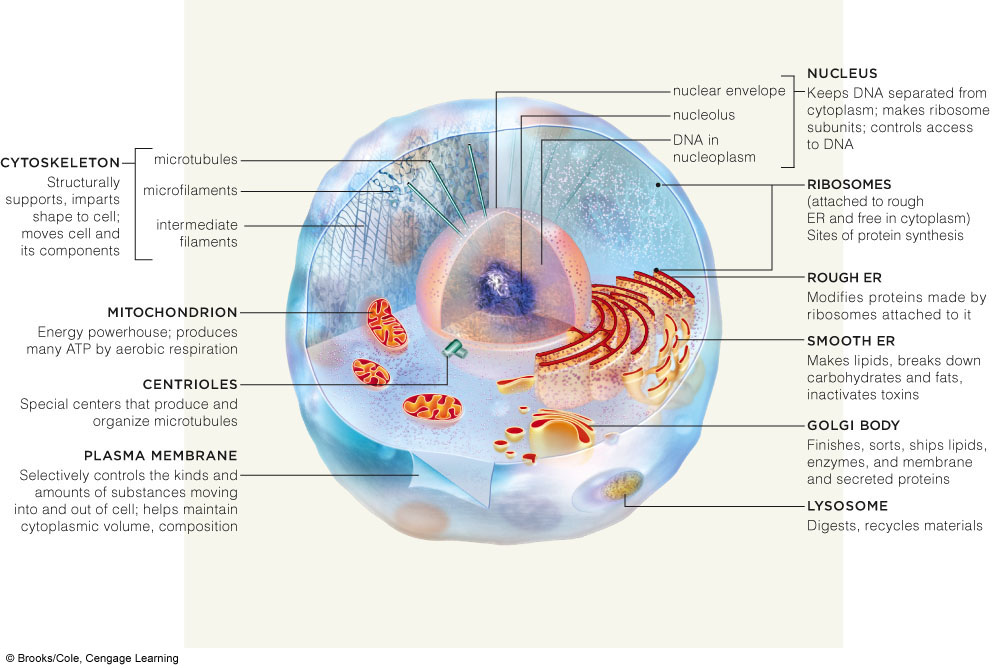 4.8 The nucleus – the control center!
The nucleus keeps DNA away from damaging reactions in the cytoplasm
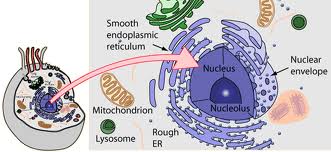 Holding the nucleus together
Nuclear envelope
Two lipid bilayers pressed together as a single membrane surrounding the nucleus
Outer bilayer is continuous with the ER
Nuclear pores allow certain substances to pass through the membrane
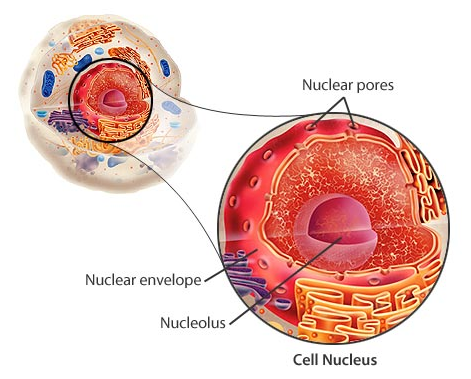 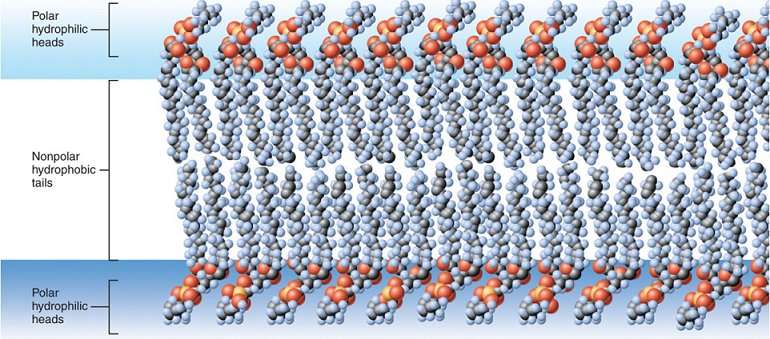 What is in the nucleus?
Two Important areas
Nucleoplasm = Viscous fluid inside the nuclear envelope, similar to cytoplasm

Nucleolus = A dense region in the nucleus where subunits of ribosomes are assembled from proteins and RNA
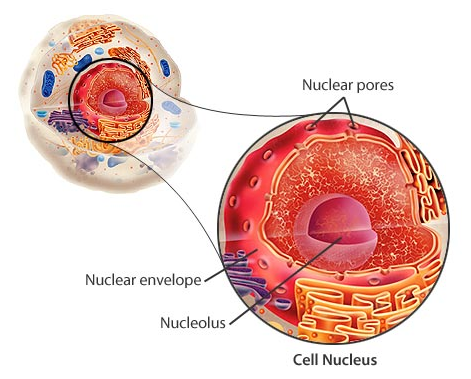 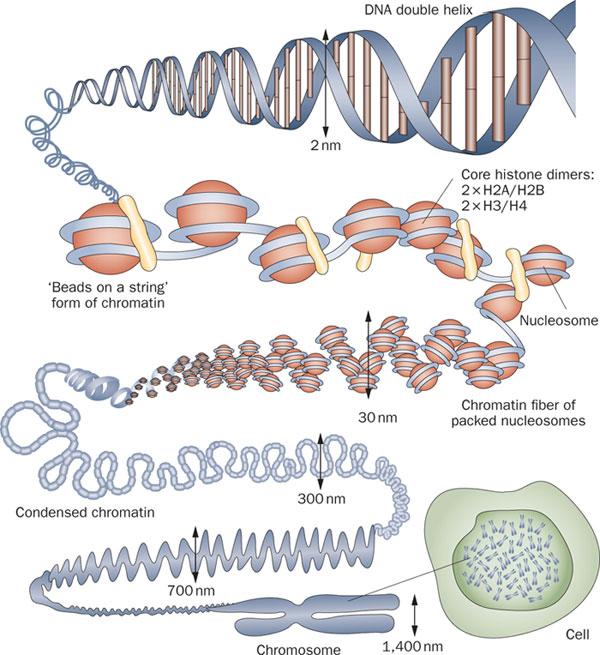 DNA in the Nucleus
Chromatin = All DNA and its associated proteins in the nucleus
Chromosome = A single DNA molecule with its attached proteins
During cell division, chromosomes condense and become visible in micrographs
Human body cells have 46 chromosomes
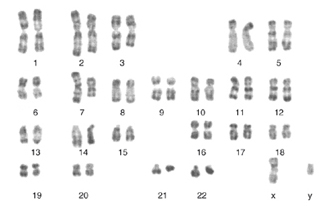 4.9 The Endomembrane System
Endoplasmic reticulum (ER)  = An extension of the nuclear envelope that forms a continuous, folded compartment
Rough ER (with ribosomes) makes proteins and folds them into their tertiary form 
RIBOSOMES – small organelles that are the site for protein synthesis
Cells that make proteins have lots of rough ER – ex. Pancreas makes digestive enzymes
Smooth ER (no ribosomes) makes lipids, breaks down carbohydrates and lipids, detoxifies poisons
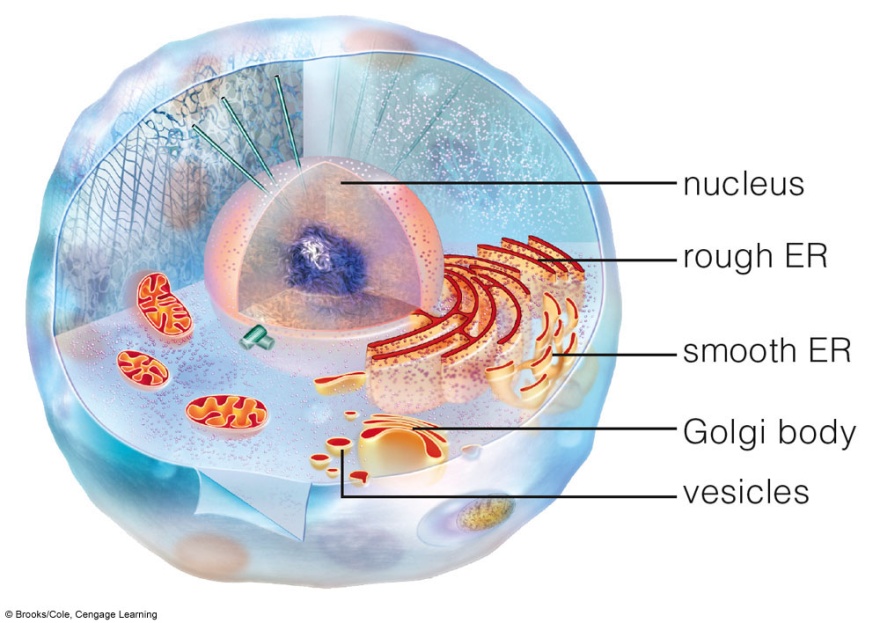 Vesicles – transport and breakdown
Vesicles = Small, membrane-enclosed saclike organelles that store or transport substances
Peroxisomes = Vesicles containing enzymes that break down fatty acids, amino acids, hydrogen peroxide, alcohol, and other toxins
Vacuoles = Vesicles for waste disposal/storage
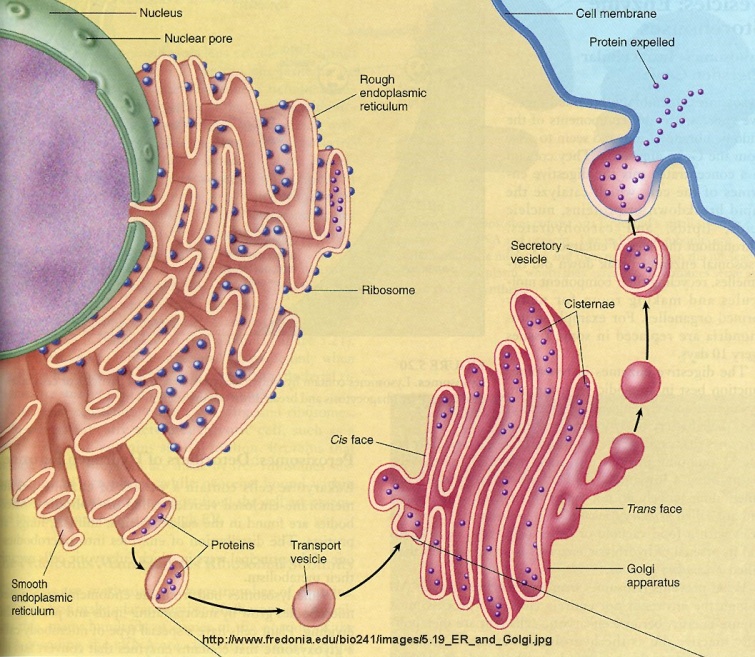 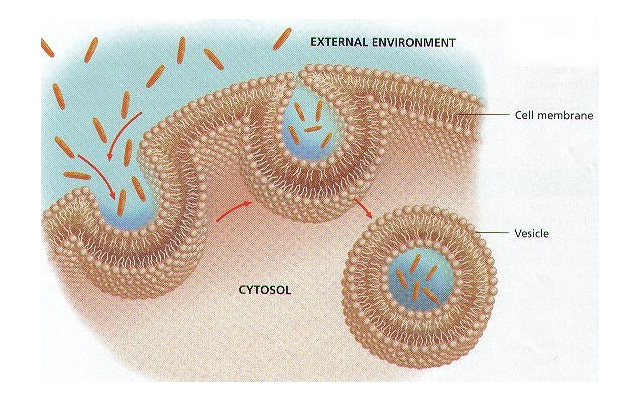 Endomembrane system: cont.
Golgi body = A folded membrane containing enzymes that finish polypeptides and lipids delivered by the ER
Packages finished products in vesicles that carry them to the plasma membrane or to lysosomes
Lysosomes = Vesicles containing enzymes that fuse with vacuoles and digest waste materials
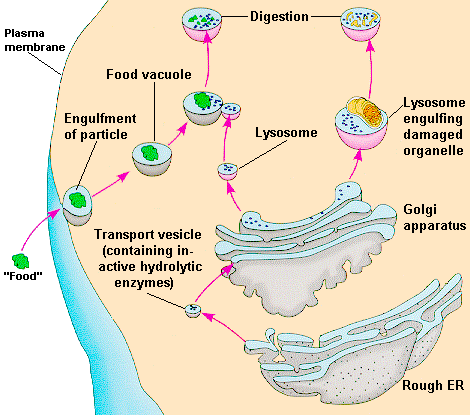 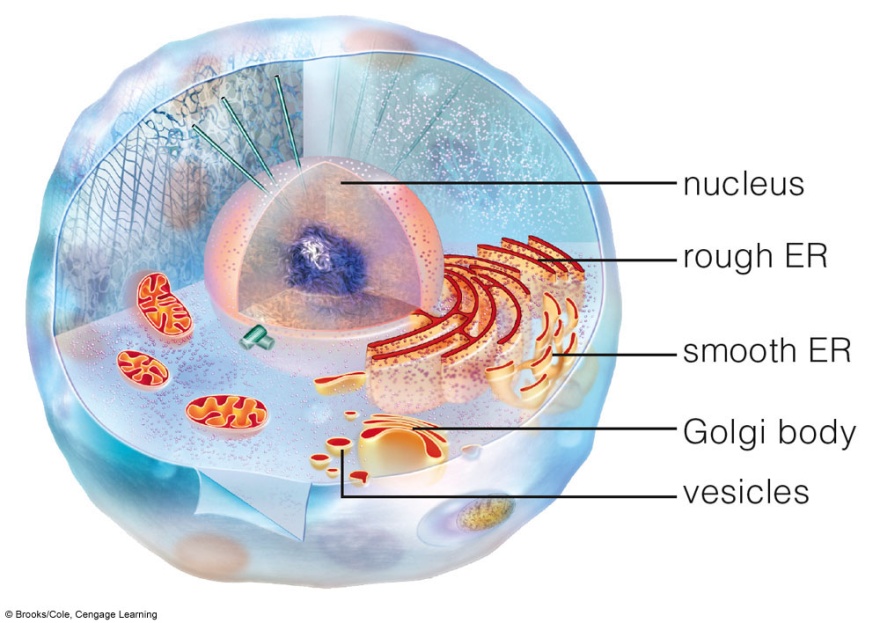 Endomembrane transport
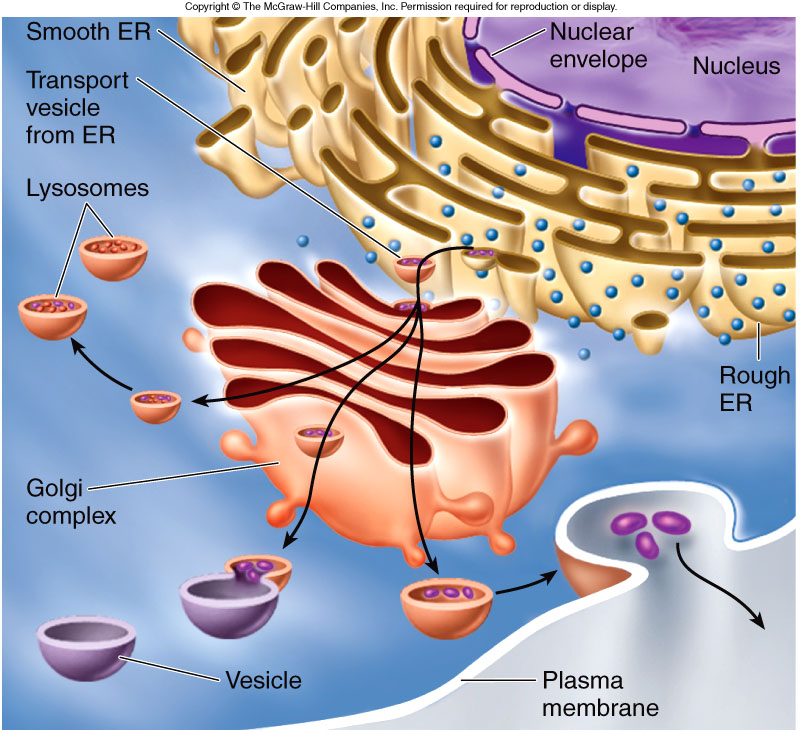 4.10 Lysosome malfunction – for your info
When lysosomes do not work properly, some cellular materials are not properly recycled, which can have devastating results
Different kinds of molecules are broken down by lysosomal enzymes
There are more than 40 known lysosomal storage diseases:  
Fabry disease - causes kidney and heart problems, pain and a skin rash
Gaucher disease - causes the spleen to enlarge, anemia and bone lesions if untreated
Pompe disease - an often fatal storage disease in which glycogen builds up in the liver, heart and muscle, especially during infancy (also known as acid maltase deficiency)
Tay-Sachs disease - a lysosomal storage disease that causes degeneration of the brain in infants because cells can’t break down a specific lipid –  (die by age 5) Nathan - a boy with Tay Sachs
4.11 More Organelles
Mitochondrion
Makes the energy molecule ATP through aerobic respiration 
	(Ch 6)
Contains two membranes and an inner and outer compartment
Has its own DNA (inherited from mother) and ribosomes
Resembles bacteria; may have evolved through endosymbiosis
What types of cells would have lots of mitochondria?
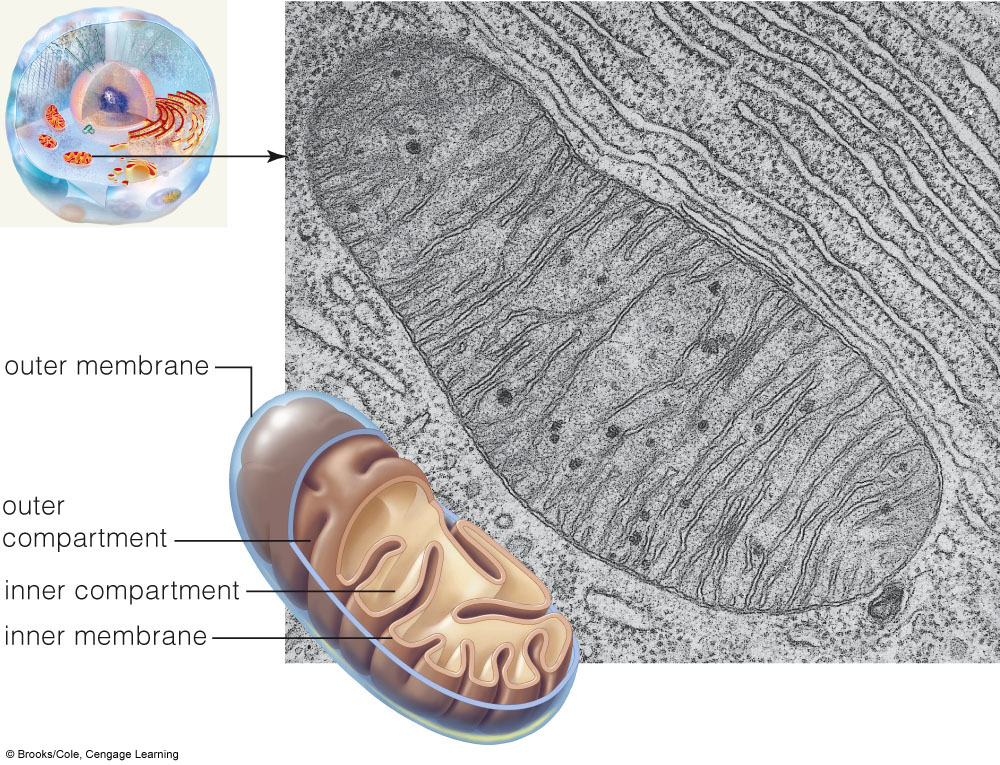 Muscles cells, etc
Plastids
Plastids function in storage and photosynthesis in plants and some types of algae
1) Chloroplasts
Plastids specialized for photosynthesis
Resemble photosynthetic bacteria; may have evolved by endosymbiosis
2) Chromoplasts – make/store other plant pigments
3) Amylolasts – colorless, store starch grains
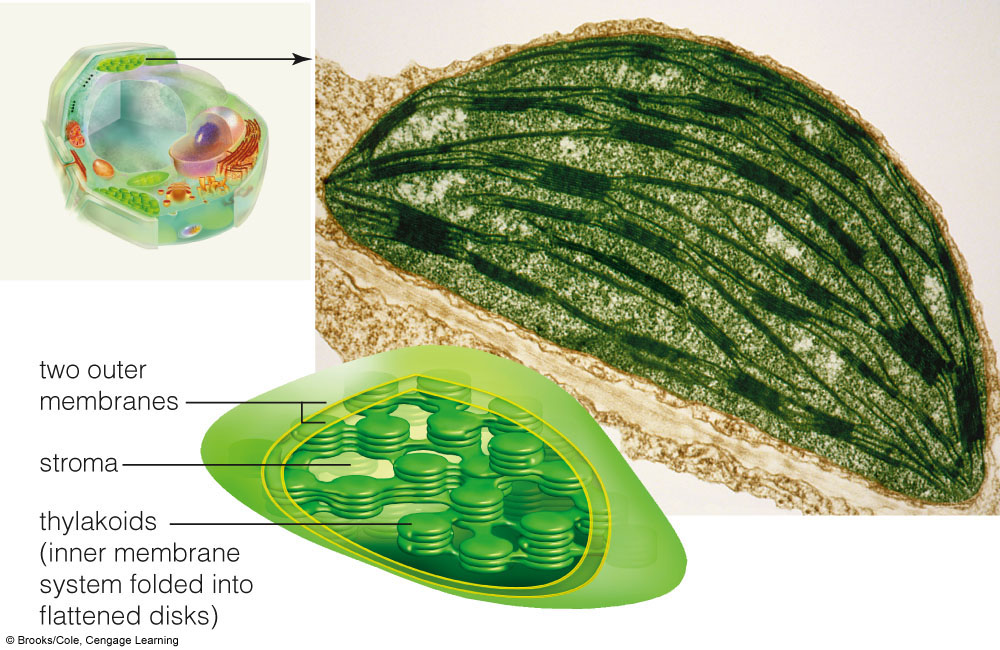 The Central Vacuole – plants!!!!
Central vacuole
A plant organelle that occupies 50 to 90 percent of a cell’s interior
Stores amino acids, sugars, ions, wastes, toxins
Fluid pressure keeps plant cells firm
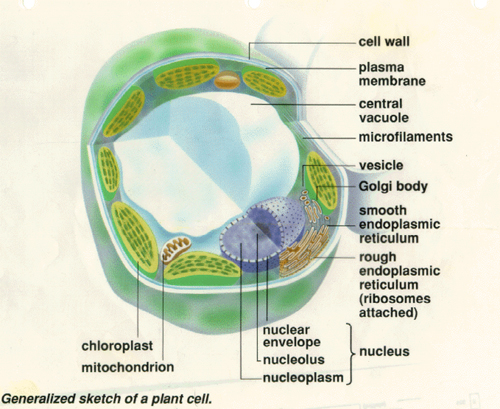 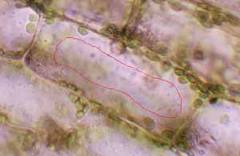 4.12 Cell Wall
Found in plant cells and many protist and fungal cells 
Primary cell wall
A thin, pliable wall formed by secretion of cellulose into the coating around young plant cells
Secondary cell wall
A strong wall composed of lignin (polymer of alcohols), formed in some plant stems and roots after maturity
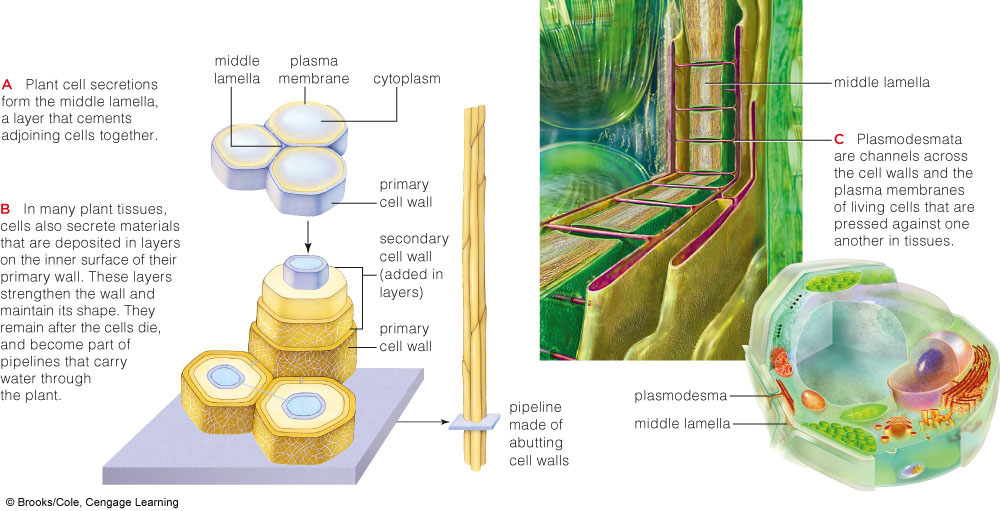 Matrixes
Extracellular matrix (ECM)
A nonliving, complex mixture of fibrous proteins and polysaccharides secreted by and surrounding cells; structure and function varies with the type of tissue
Example: Bone is mostly ECM, composed of collagen (fibrous protein) and hardened by mineral deposits
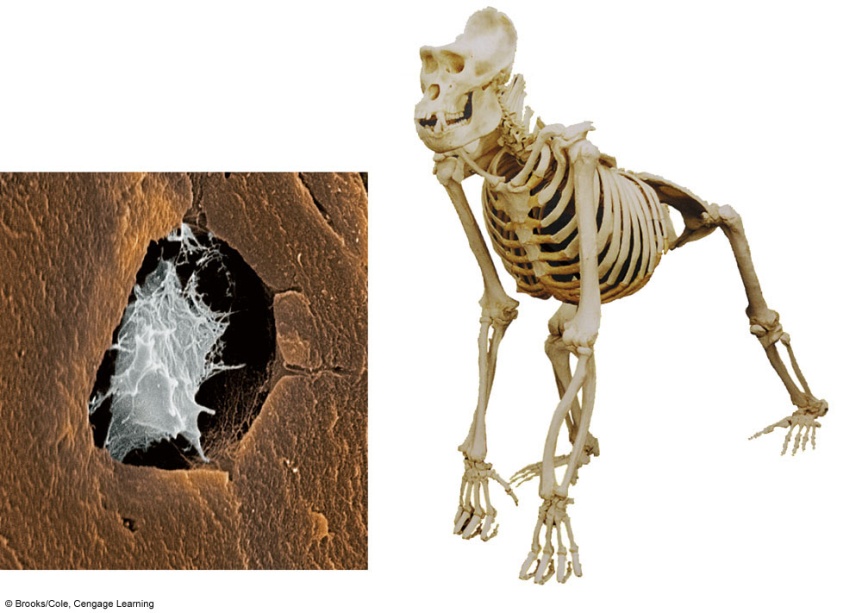 4.13 – THE END OF CHAPTER 4
Cytoskeleton
An interconnected system of many protein
Reinforce, organize, and move cell structures, or even a whole cell
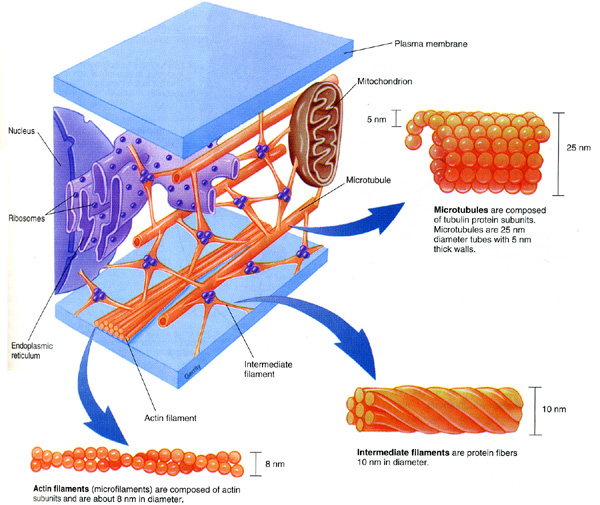 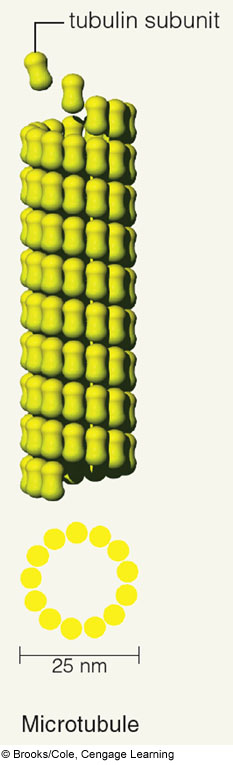 Microfilaments – nerve cell
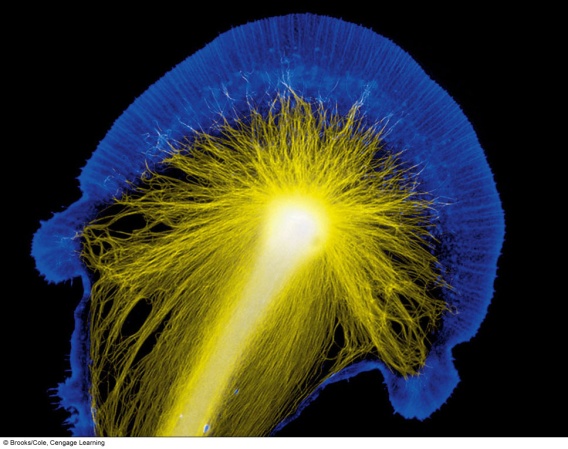 Microtubules
microtubules
Microtubules
Long, hollow cylinders made of tubulin
Form dynamic scaffolding for cell processes (directing nerve cells, separating chromosomes in cell division)
Eukaryotic flagella and cilia
Whiplike structures formed from microtubules organized into 9 + 2 arrays
Grow from a centriole which remains in the cytoplasm as a basal body
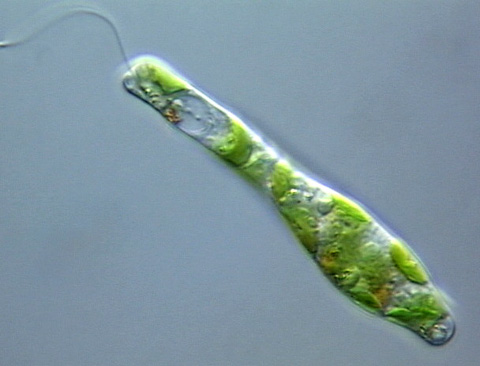 Flagella and cilia
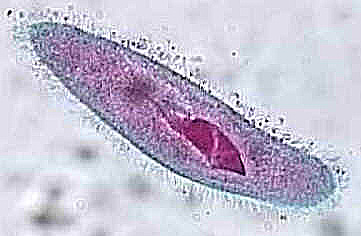 Eukaryotic flagella and cilia
Whiplike structures formed from microtubules organized into 9 + 2 arrays
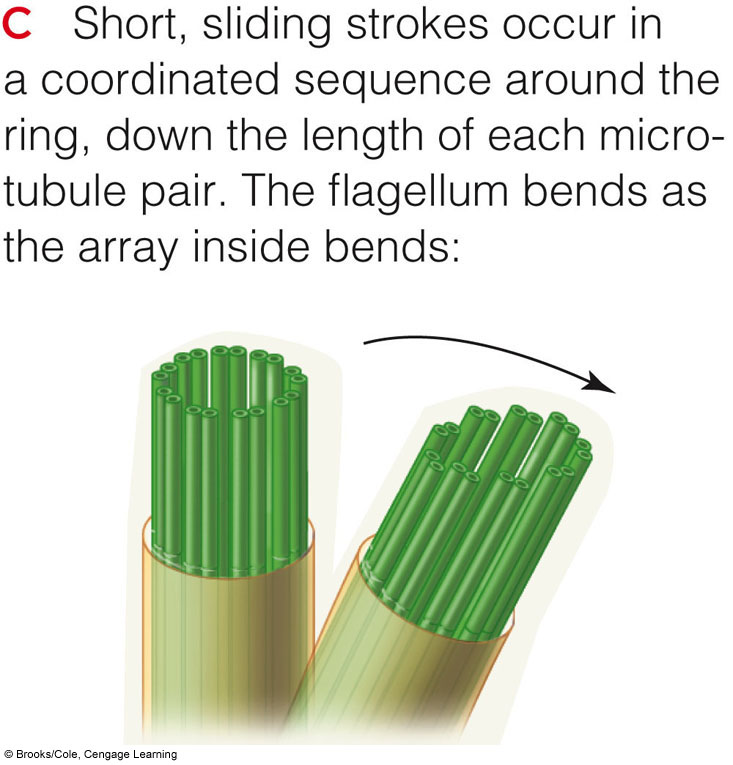 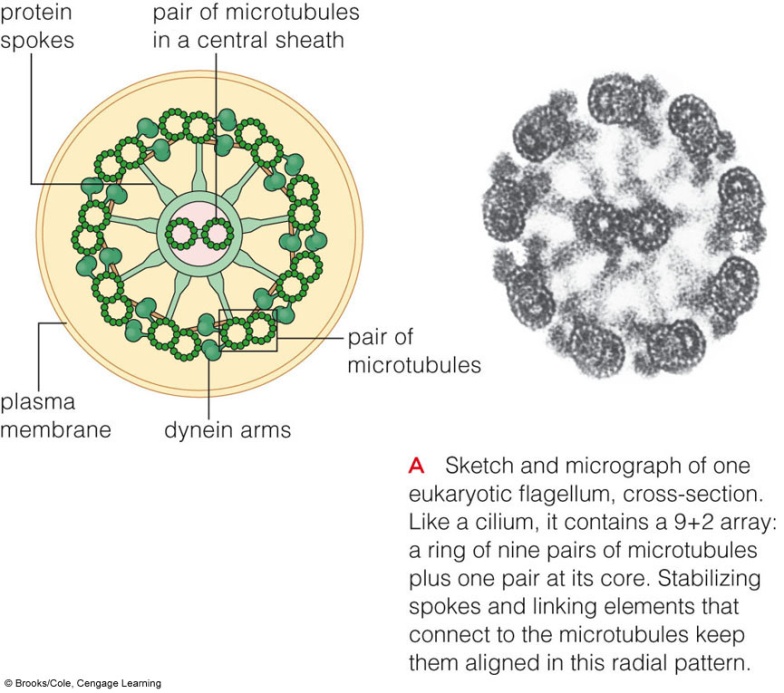 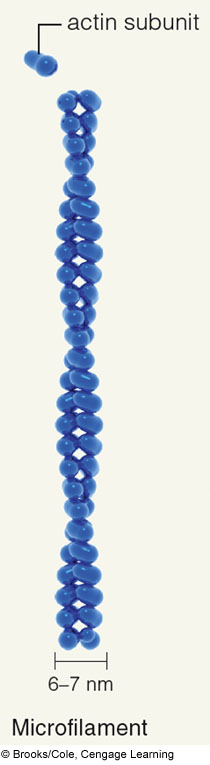 Cytoskeleton
Microfilaments
Consist mainly of the globular protein actin
Strengthen or change the shape of cells
Intermediate filaments
Maintain cell and tissue structures 
(supports inner surface of nuclear membrane)
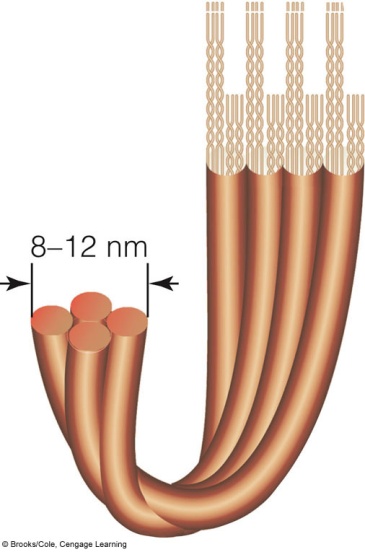 A Eukaryote – animal cell
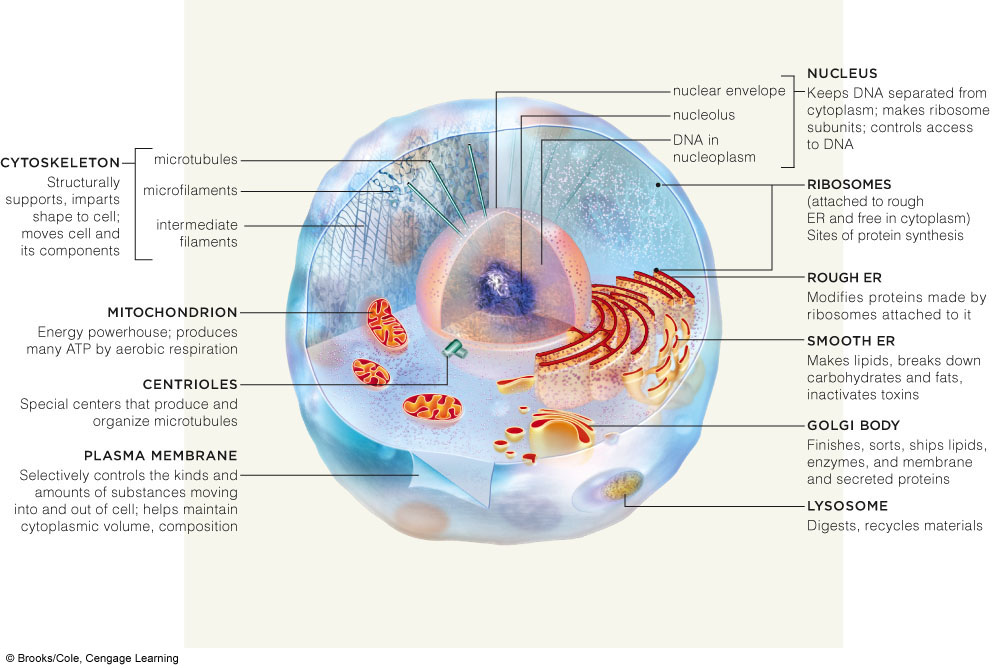 4.7 A Eukaryote – plant cell pg. 63
Quick Review
Controls what enters and leaves the cell
Gives support to cells, found in plants
Contains genetic material in the form of DNA and controls many of the cells activities
Makes ribosomes
fluid portion of the cell outside the nucleus.
Controls what goes in and out of the nucleus
Structure and Function
Storage
Breaks down and recycles organelles and other cell structures
“Protein factory”
Membrane that has ribosomes on it – makes proteins
Membrane that does not have ribosomes – makes lipids
modifies, sorts and packages proteins and other materials
The most helpful table you have ever seen!!!
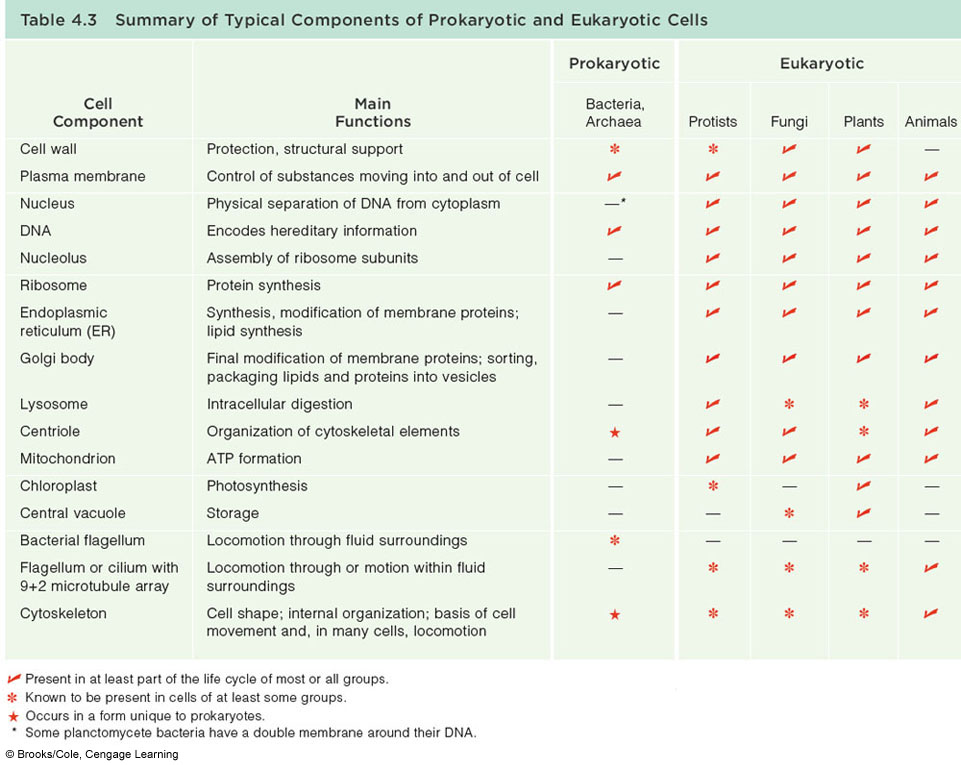 Match the structure to the function
23. A cell with a nucleus
24. A cell without a nucleus
25. Makes ATP 
26. Structures in the nucleus made of DNA
27. Convert energy in sunlight to chemical energy food
2.
3.
1.
4. (has dots)
8.
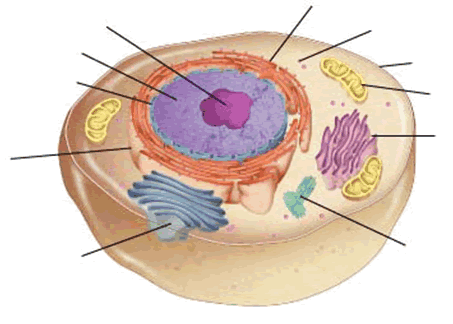 10.
11.
5.
9.
7.
6.
12.
Cell Junctions
Cell junctions allow cells to interact with each other and the environment
In plants, plasmodesmata extend through cell walls to connect the cytoplasm of two cells
Animals have three types of cell junctions: 
tight junctions – seal cells tightly (gastrointestinal)
adhering junctions – anchor cells (strengthen heart muscles)
 gap junctions – open channels that connect cytoplasm of adjoining cells (allow heart muscles to contract as a unit)